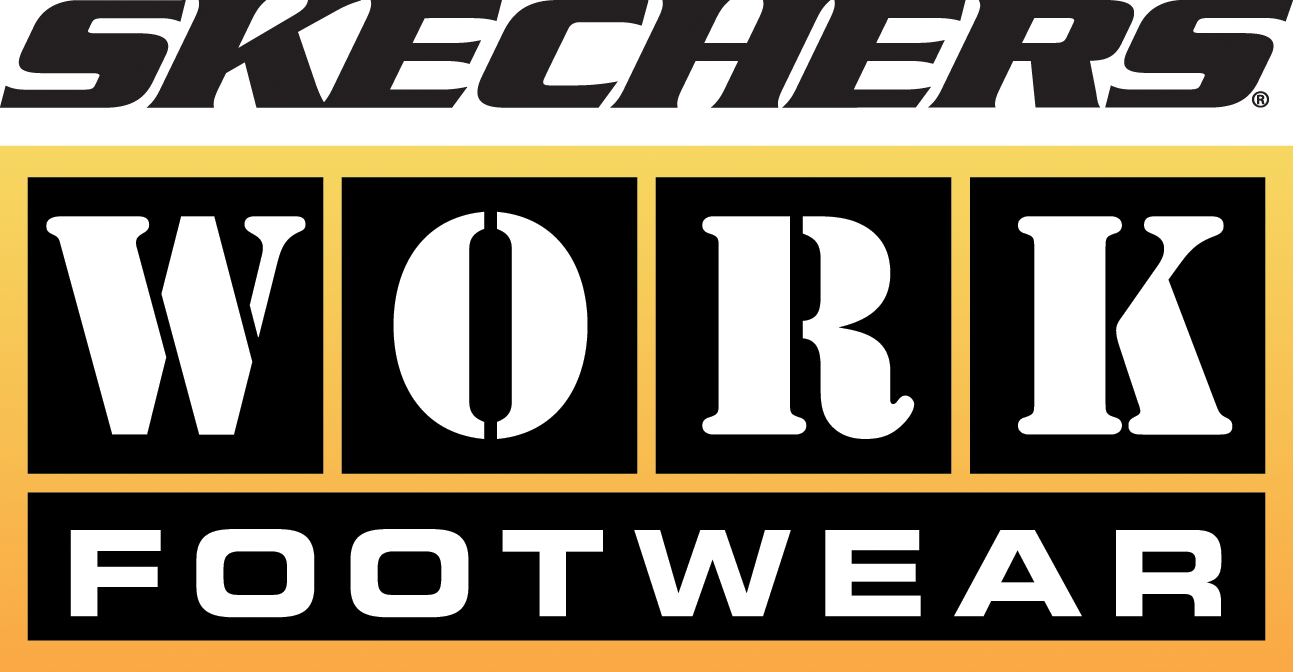 Product Data Sheet




Product Code: 76536EC BBK / NVY / WHT 
Product Name: SURE TRACK
Size Range: 2-8

Standard : EN ISO 20347:2012
Category: OB E FO SRC

Construction/Features and Benefits

Occupational Footwear
Energy absorption around heel
Resistant to oil and petrol
Slip resistance on ceramic tile floors with sodium lauryl sulfate 
Slip resistance on steel floors with glycerol
Relaxed Fit: for roomier fit and memory foam insole. 
Memory Foam topped cushioned removable comfort insole
Smooth leather upper in a slip on casual slip resistant work shoe with stitching accents
Supportive shock absorbing Flex Sole midsole
SKECHERS Slip Resistant rubber outsole is oil resistant
Weight is 232g in a Women's Size 6
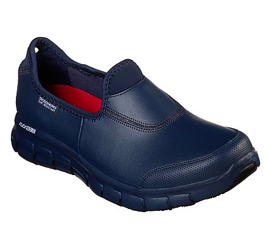 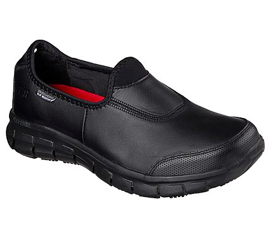 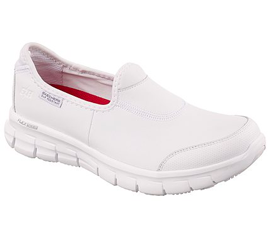 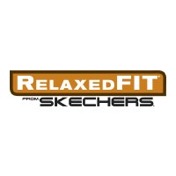 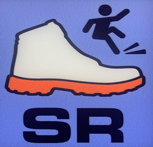